Figure 1. (A) A world map in AFND showing the global allele frequencies of HLA B*57:01, which, for example, has been ...
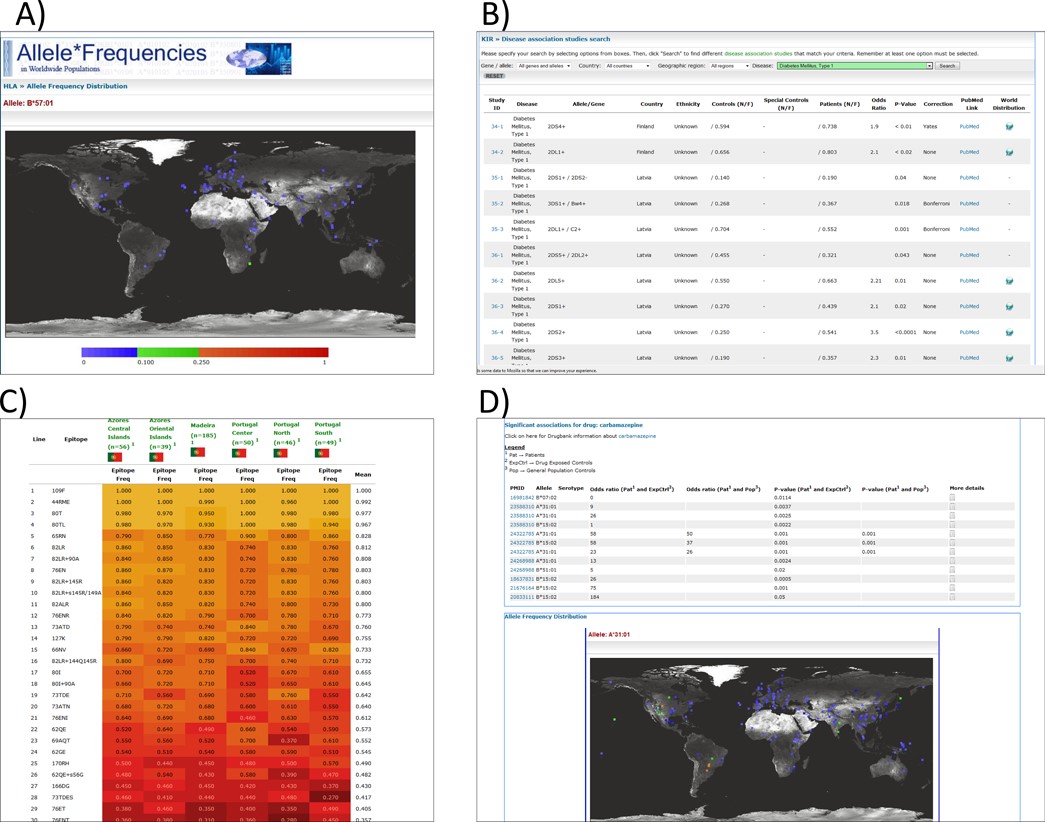 Nucleic Acids Res, Volume 43, Issue D1, 28 January 2015, Pages D784–D788, https://doi.org/10.1093/nar/gku1166
The content of this slide may be subject to copyright: please see the slide notes for details.
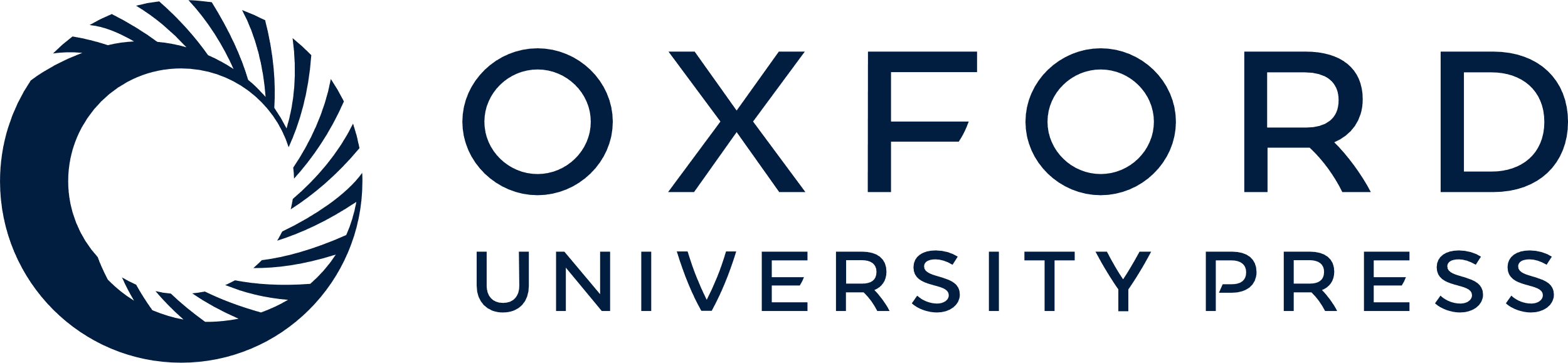 [Speaker Notes: Figure 1. (A) A world map in AFND showing the global allele frequencies of HLA B*57:01, which, for example, has been associated with adverse reactions to abacavir; (B) a query of KDDB for populations/studies in which associations between KIR genotypes have been made with Type 1 diabetes; (C) a heat map view of several populations in the HLA epitope database (filtered by epitopes from ‘locus A+B’); (D) a drug report in AFND showing all association data for carbamazepine.


Unless provided in the caption above, the following copyright applies to the content of this slide: © The Author(s) 2014. Published by Oxford University Press on behalf of Nucleic Acids Research.This is an Open Access article distributed under the terms of the Creative Commons Attribution License (http://creativecommons.org/licenses/by/4.0/), which permits unrestricted reuse, distribution, and reproduction in any medium, provided the original work is properly cited.]